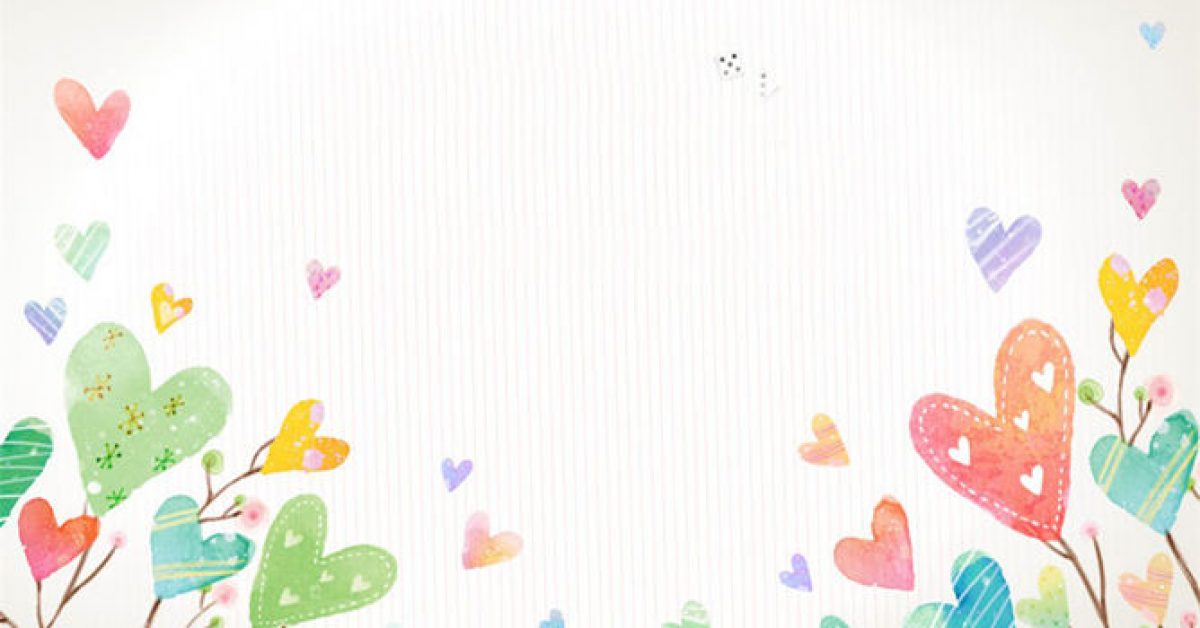 六年十一班   學校日
博愛113學年第2學期
導師   羅芝懿
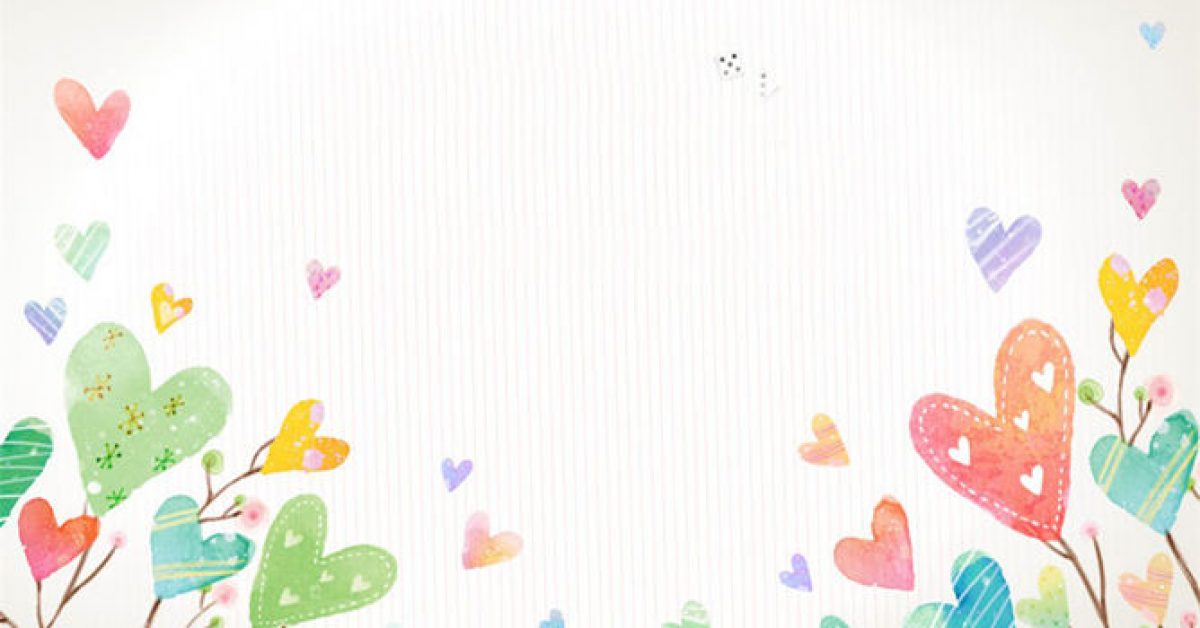 級務報告
班級人數：男生15人
            女生12人 共27人

級任老師：羅芝懿  老師     
         電話：0920-570-784
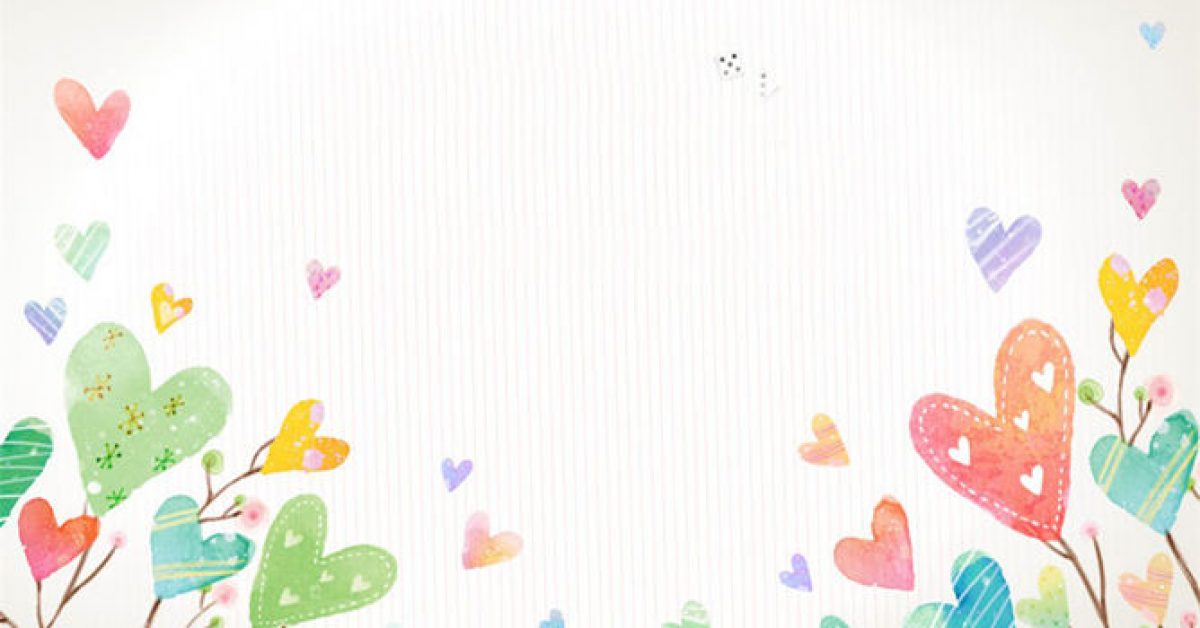 科任老師
【英文】王杏文老師           【本土】黃振彬老師
【音樂】鄭舒方老師           【曼哈頓】曹如瑛老師
【美勞】郭品萱老師
【體育】沈亮君老師
【社會】何美瑤老師
【電腦】楊妃婷老師
【自然】劉中玉老師
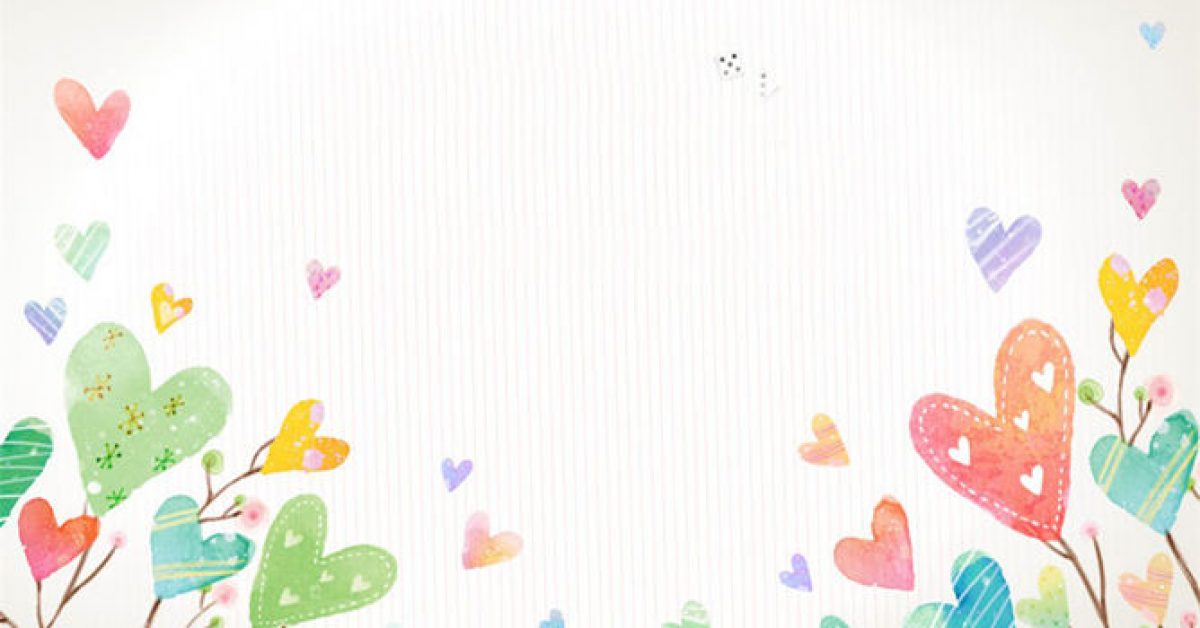 會議流程
1.班級經營 
  2.畢業成績計算 & 重要事項
    3.重要日程
      4.班費收取討論
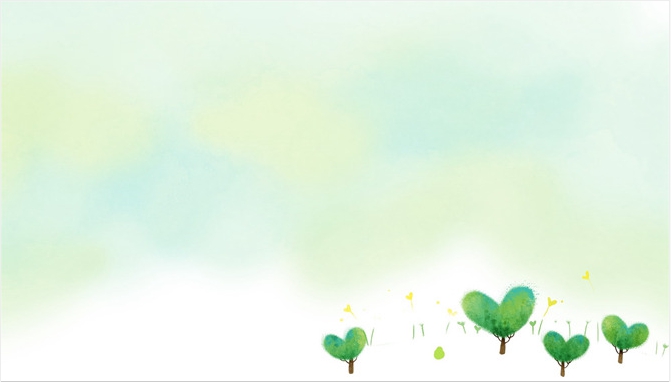 經營策略親師合作
養成早睡早起的習慣，在家食用完早餐再上學，切勿空腹到校。 (若有帶來學校的早餐垃圾，請帶回家處理)

不帶手機、玩具、漫畫、零食、 飲料到學校。

為自己的事情負責是成熟的表現，上課前一晚，孩子一定「自己」逐一核對聯絡簿和課表，整理好書包、放入應繳作業和指定物品，由您做最後確認。
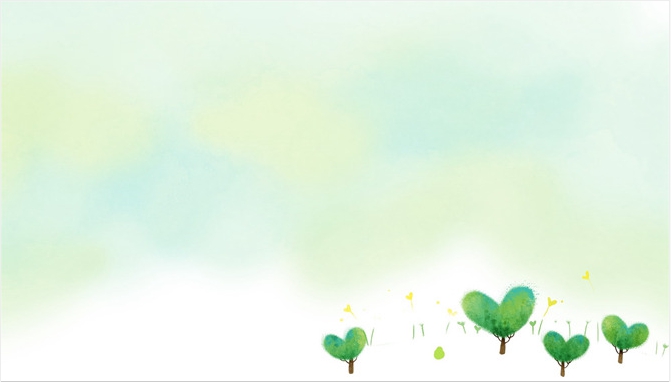 經營策略親師合作
孩子請假請家長務必告知老師，事先寫聯絡本或打電話、傳訊息跟導師聯絡，藉以養成孩子守規矩，為行為負責的習慣，除了確保孩子的安全，也避免師長的擔心。

讓孩子多做家事，培養生活自理能力與良好的衛生整潔習慣。

請勿讓孩子攜帶貴重物品或過多錢財來學校，杜絕誘惑，使遺憾之事降到最低，也養成平實的風格，與同學間也避免金錢上的借貸。
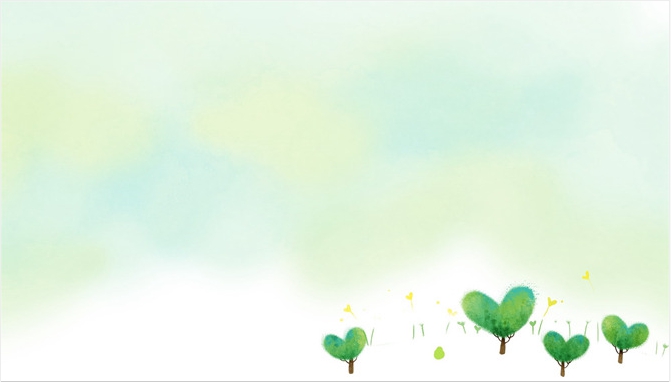 經營策略親師合作
再忙也要跟孩子說說話，看看孩子的功課是否完成，並要求寫作業態度要認真、不可敷衍。

孩子的聯絡簿、各科作業考試…等，請檢查、閱後簽名，並請家長檢查孩子功課時，往前翻閱前面老師批改的地方，督導孩子做好確實地訂正，因您的重視，孩子會更認真。
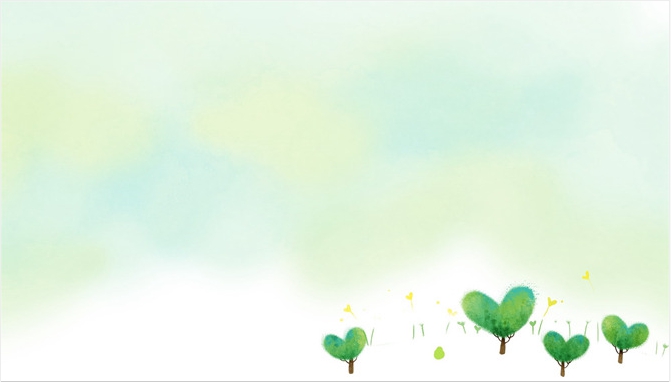 經營策略親師合作
請盡量讓孩子7：50前進班級，以便順利完成作業的繳交當以及日的作業訂正，以從容的心情開始一天的學習。班級以8：00 為遲到的基準。
早睡早起，規律生活作息，隔天學習效果良好。

每天和孩子談心，聊聊學校、生活、認識孩子的朋友。

孩子正在發育，限制孩子使用3C產品的時間。若孩子有使用3C產品，請留意使用的狀況。
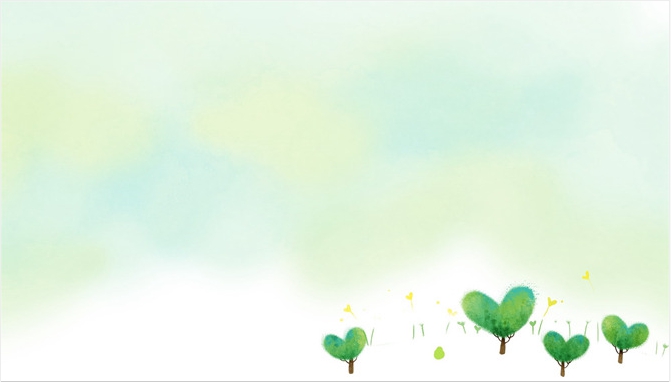 學生常規部分
電子手錶在校的使用方式，只限於打電話及看時間。
(不能傳貼圖及照相，請家長再提醒孩子)

教室內及走廊不奔跑，教室旁的大塊空地也不得奔跑，
   也請家長再提醒孩子安全的重要。
形成性評量:(70%)
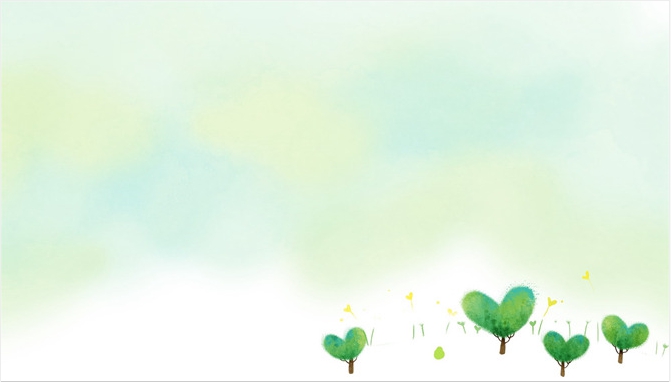 總結性評量:  (30%)
國數  評量方式
平時小考
各項作業
課堂表現
學習態度
作業繳交
學用品準備
期中評量：4月15、16日
期末評量：5月28、29日
健康
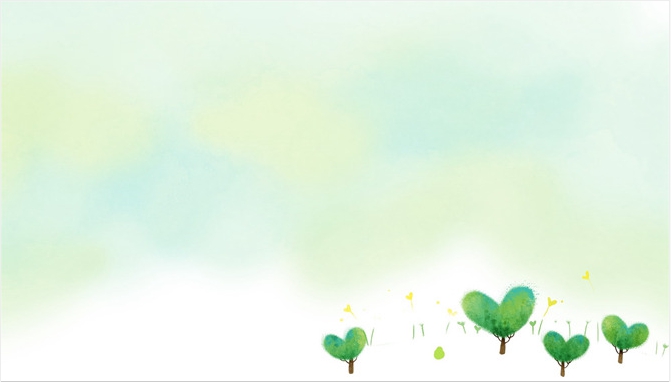 綜合
綜合  健康  評量方式
學習單、個人環境整潔、潔牙記錄、報告分享、打掃工作、學習態度、課堂測驗。
學習單、行為紀錄、準時到校、報告分享、學習態度、公共服務表現、班級活動參與情形 。
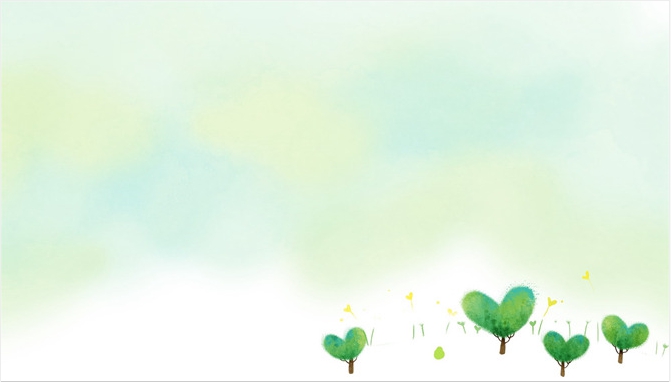 畢業成績
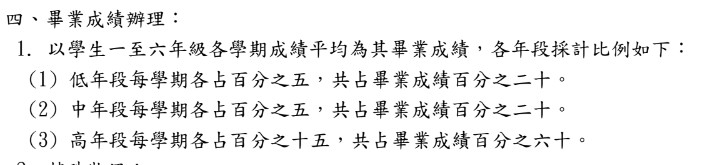 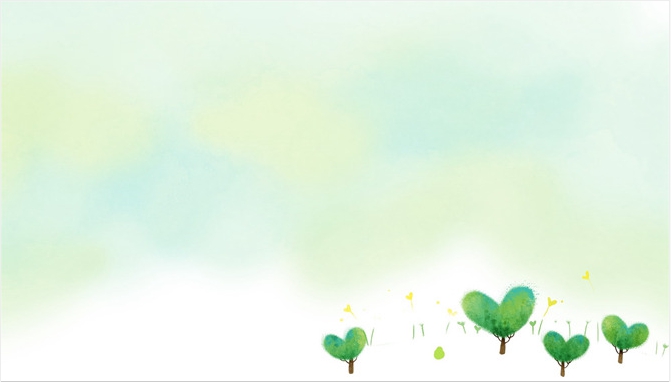 重要事項
增額市長獎　
全六年級   取５名
                          3/7(五)  學生說明會 
                         (3/4前先跟老師報名)
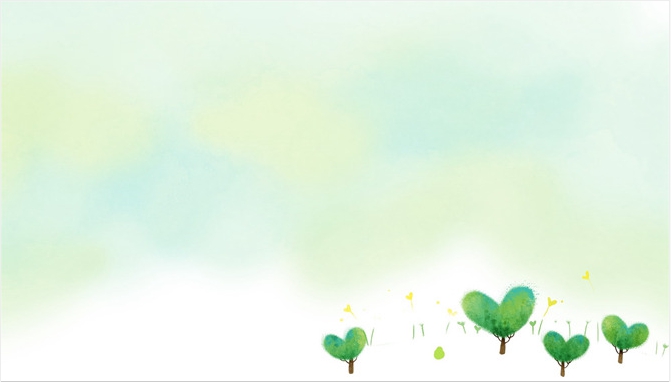 重要事項
三月初 發下正式入學卡　
請家長  蓋章 交回
                                       謝謝您!
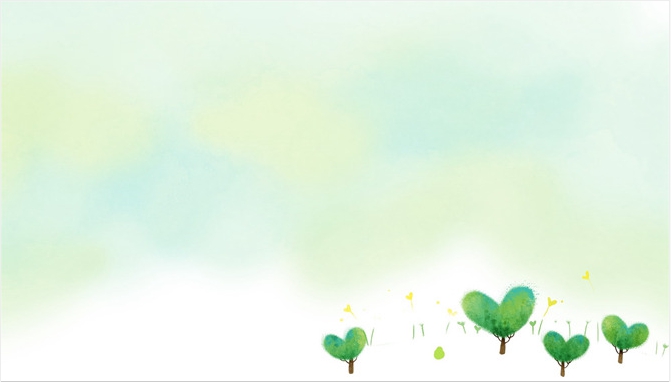 重要事項
若進行橡皮章雕刻活動
要請家長帶孩子買筆刀
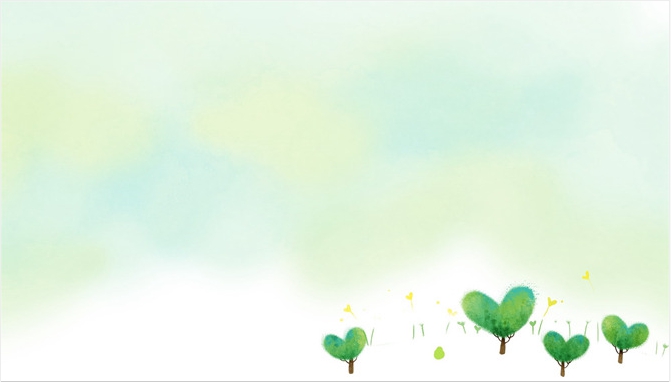 重要日程
2/11(二) 開學  
2/21(五) 學校日(晚) 
2/28 (五) ~3/2  連假三日
3/14 (五) 參觀興雅國中 (早上)
3/17 (一)  ~ 3 /21(五) 校外導護輪值
3/21(五)中山堂聽音樂會（早上一～三節）
                 中午吃泡麵(自帶)
4/3 (四) ~ 4/6 兒童清明連假四日
4/15、4/16 (二) (三)期中評量
4/22 (二) 校外教學(黃金博物館+ 九份礦夫營)
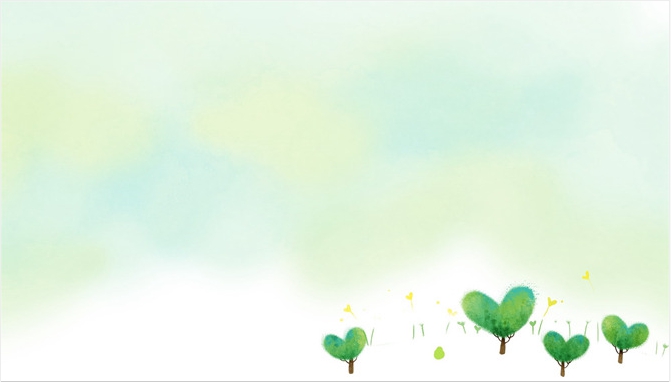 重要日程
5/3(六)  感恩日活動
5/12(一)  感恩日活動補假一日
5/13 (二)  西餐禮儀 (中午)
5/28(三)、5/29(四)畢業考
5/30(五)  ~ 6 /1  端午節連假三日
６月初　　校外教學(六福村)三聯單繳費
6/1６(一)  晚上畢典
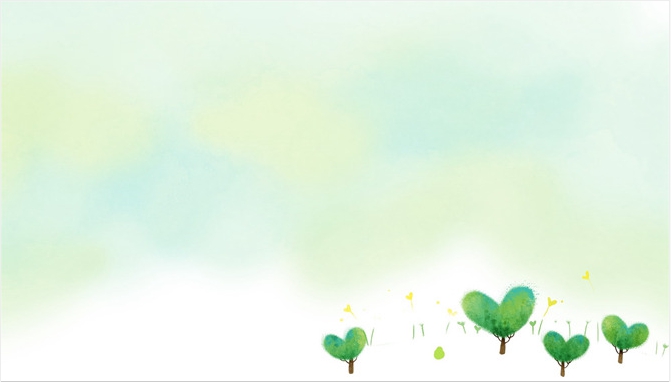 班級費用
本學期加購
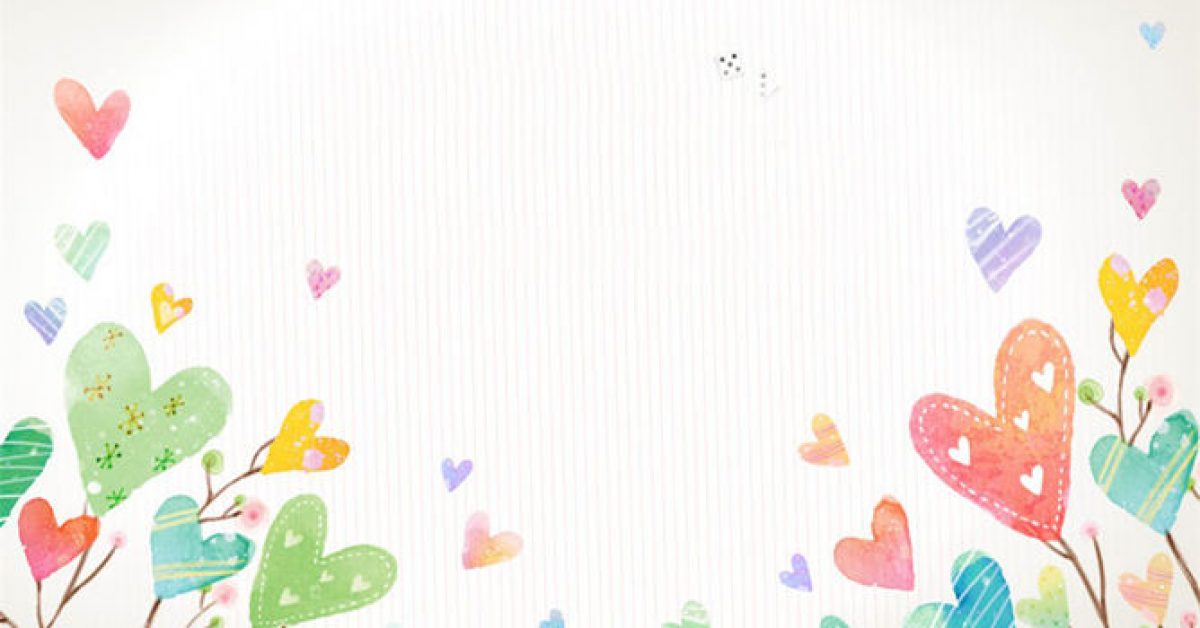 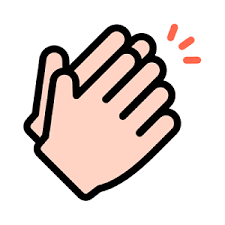 非常感謝~所有家長及熱心家長們
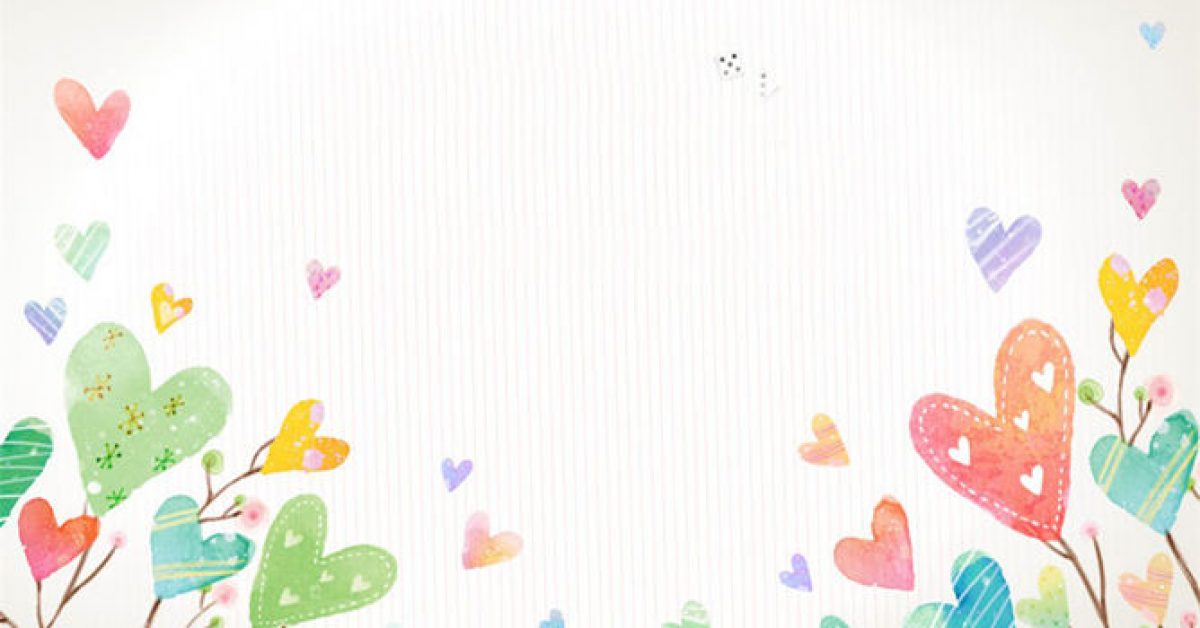 本班的熱心家長們~
兩位班代  
 
予曦爸爸& 博宇媽媽
總務 
    
晨妘媽媽
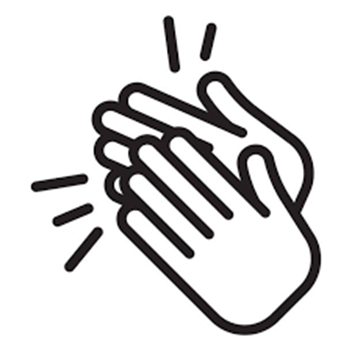 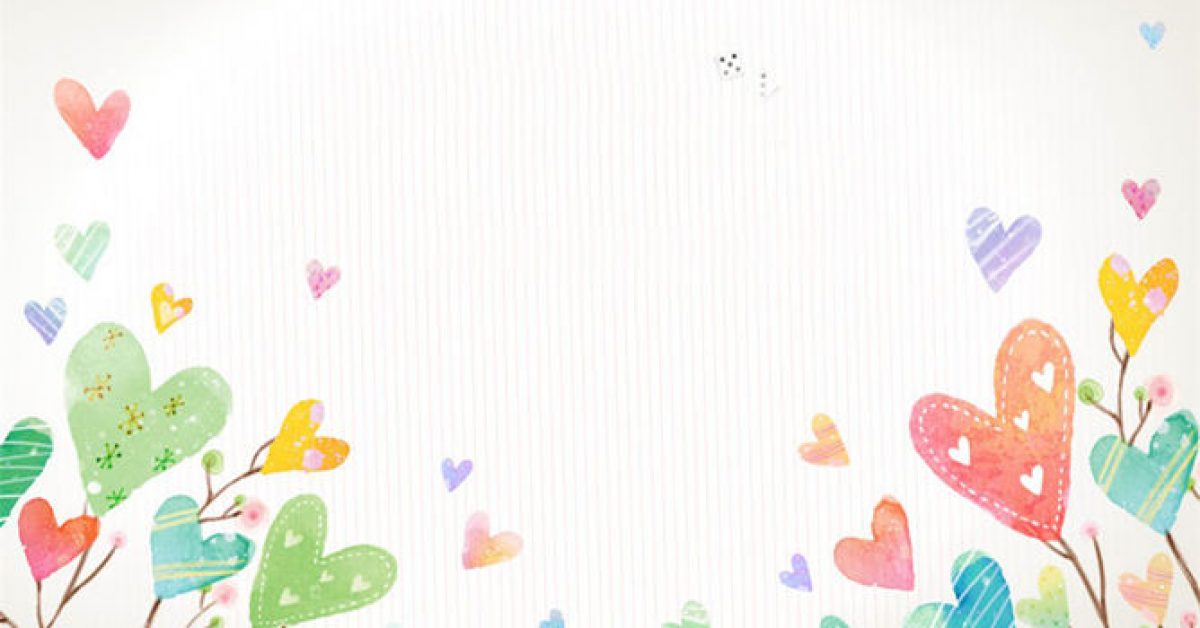 愛心導護志工家長彥凱、筱霏、采旆、星潔、于恩、
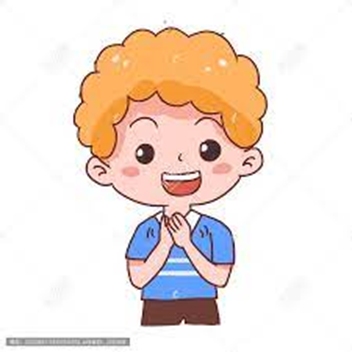 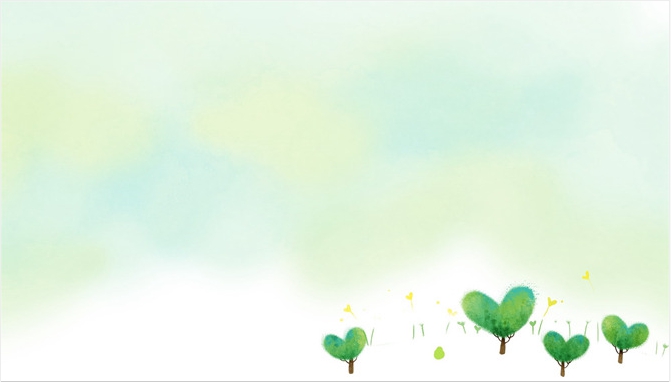 面對人生中無窮盡的變數，以及充滿不確定的未來，
   『態度』是少數個人能掌握的『勝算』。
要先有好的態度，才可能有好的能力把事情做到最好，
     把自己的才能發揮到最大。
幫助孩子從小培養『滿分的態度』是最務實的目標。
 態度不分出身，操之在己，是天下有心父母都可以示範、
  教給孩子的事。
                    （摘自親子天下第29期 徐薇~ 滿分的態度~）
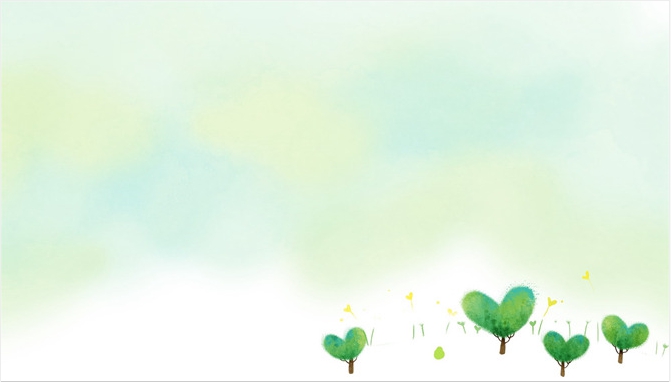 非常感謝您今天的參與~